Цель:создание единого образовательного пространства для повышения профессиональной компетентности педагогических работников образовательных организаций Кировской области в соответствии с требованиями федеральных государственных образовательных стандартов и профессиональных стандартов, устранение индивидуального дефицита компетенций педагогов
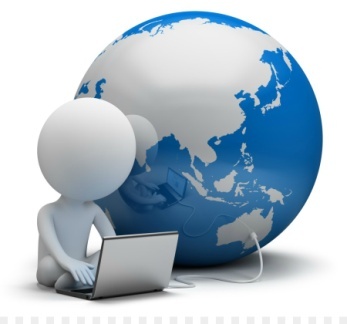 Направления деятельности ОМО учителей иностранного языка
Информационная деятельность
Организационно-координирующая деятельность
Научно-методическая деятельность
 Экспертная деятельность
Диагностическая деятельность
 Публицистическая деятельность
Анализ заседаний МО
МО, положительный опыт, пути решения проблем, перспективы деятельности на следующий учебный год
Анализ информационной деятельности
Насколько пополнился региональный банк педагогического опыта педагогов по данному направлению деятельности;
Какие вопросы о новых направлениях в развитии общего и дополнительного образования детей освещены на заседаниях МО (дистанционное обучение, формирование функциональной грамотности, применение современных педагогических технологий ...);
Содержание каких образовательных программ, новых учебников (ФПУ), учебно-методических комплектов, видеоматериалов, рекомендаций, нормативных, локальных актов, цифровых образовательных ресурсов рассмотрено на заседаниях МО;
Имеется ли группа МО в социальных сетях (количество участников, материалов (постов), консультаций);
Как часто и посредством чего проводилось информирование педагогов о новых процессах в системе образования по данному направлению деятельности
Анализ организационно-координирующей деятельности
Когда, кем разработаны и утверждены планы (какие), циклограммы деятельности педагогов, программы индивидуального развития;
Анализ выполнения плана по месяцам (таблица)
Анализ научно-методической деятельности участников МО
Семинары (в том числе – в онлайн-режиме), вебинары, научно-практические конференции, педагогические чтения, творческие группы учителей, школы передового опыта, групповое наставничество, методические выставки, выступления на курсах ПК в регионе и вне его и др.
Анализ экспертной деятельности
Подготовка профессиональных отзывов, заключений о деятельности педагогических работников;
Экспертиза методических и дидактических материалов и разработок;
Подготовка ходатайств о поощрении педагогических работников своего профиля;
Рецензирование образовательных программ повышения квалификации
Анализ диагностической деятельности
Выявление профессиональных дефицитов педагогов;
Формирование заявок на курсы повышения квалификации;
Анализ потребностей в курсах повышения квалификации на основе мониторинга.
Анализ публикационной активности
Наличие материалов участников МО в региональном банке передового опыта;
Публикации (в том числе – электронные) в журналах, сборниках материалов международных, всероссийских, областных научно-практических конференций (название, автор, издательство, год)
Анализ заседаний МО
 какие вопросы рассматривались, проблемы, их решение.

Общие выводы о деятельности МО, положительный опыт, пути решения проблем, перспективы деятельности на следующий учебный год
оценивается выполнение каждой из поставленных задач, цели деятельности.
План работы ОМО на 2021-2022 уч.год
Перспективы деятельности на следующий учебный год:
1 Мониторинг профессиональных потребностей и дефицитов учителей области.
2. Решение проблемы мотивации педагогических работников в повышении профессионального роста и качества профессиональной деятельности, профессиональной самореализации.
3. Развитие творческого потенциала развития педагогических работников.
4. Совершенствование знаний и способов результативной профессиональной деятельности.
5. Оказание методического сопровождения и практической помощи молодым специалистам.
Решения ОМО:
1.	Принять актуальную информацию к сведению
2.	Продолжить работу по подготовке обучающихся к ВПР по иностранному языку, при проверке работ строго соблюдать требования, рекомендации и критерии оценивания ответов обучающихся
3.	В 2002-2021 уч. году не допускать отмеченных недостатков при проведении Всероссийской олимпиады школьников по иностранному языку и проверке олимпиадных заданий
4.	Учесть особенности конструирования заданий ЕГЭ по иностранному языку, обеспечить эффективную подготовку обучающихся к экзамену
5.	Совершенствовать методы и приемы работы на уроках иностранного языка для повышения качества образования